Universidade de CoimbraMarina Trushina, Valeryia Labada
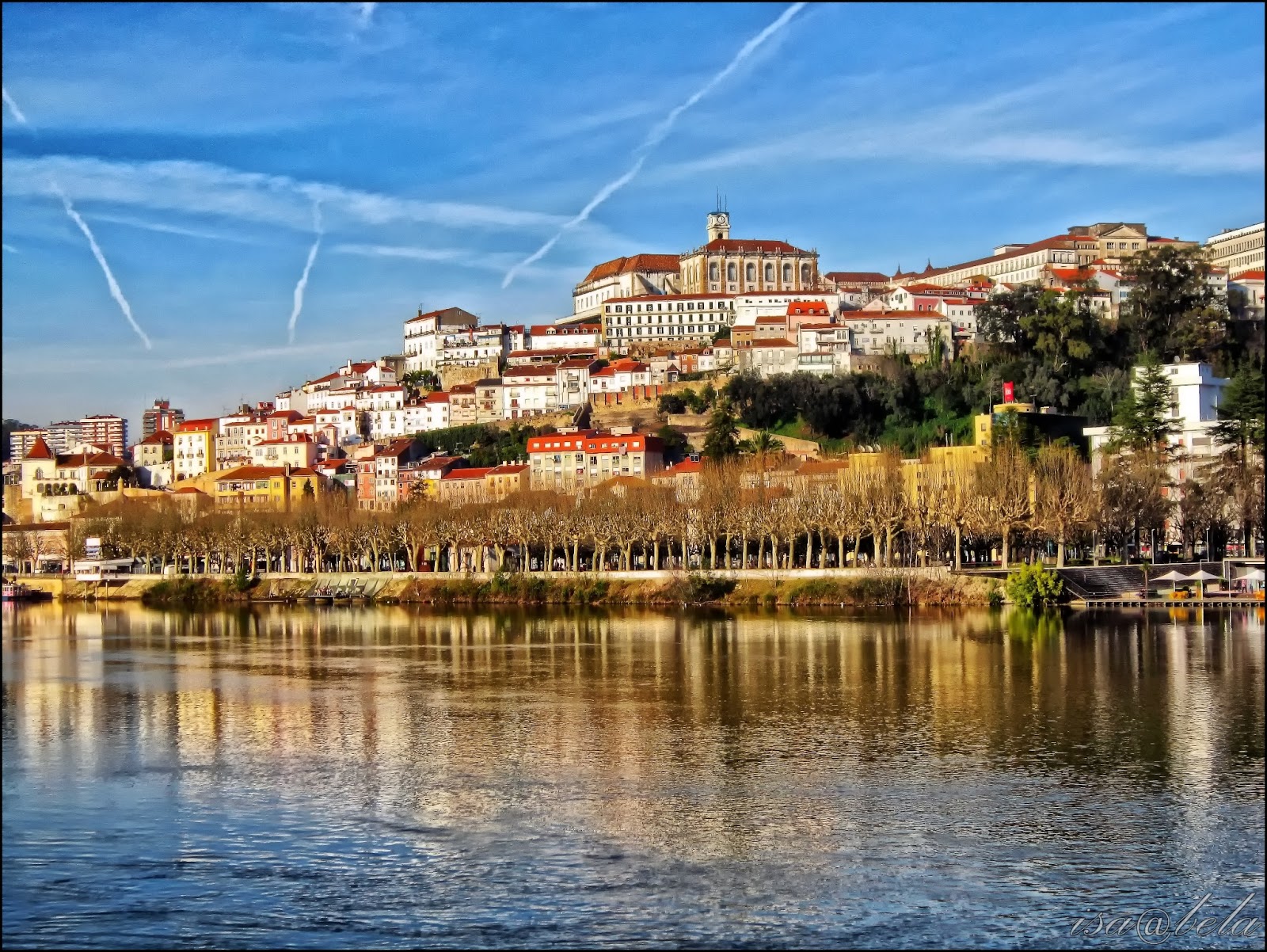 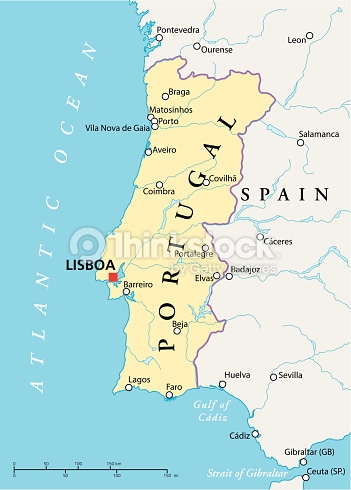 Coimbra
Nachází se v centrální části Portugalska 
Leží na řece Mondego 
100 000 obyvatel
Sídlí nejstarší univerzita portugalsky mluvícího světa
Univerzita
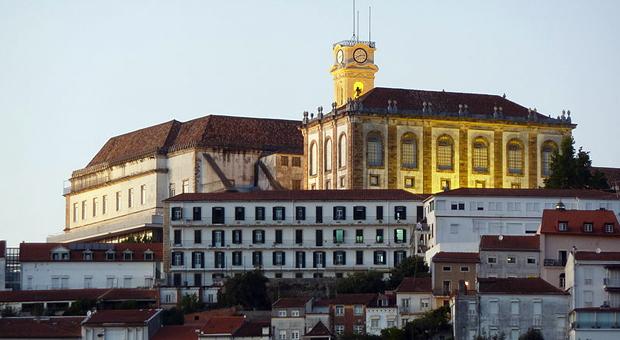 Faculdade de Economia
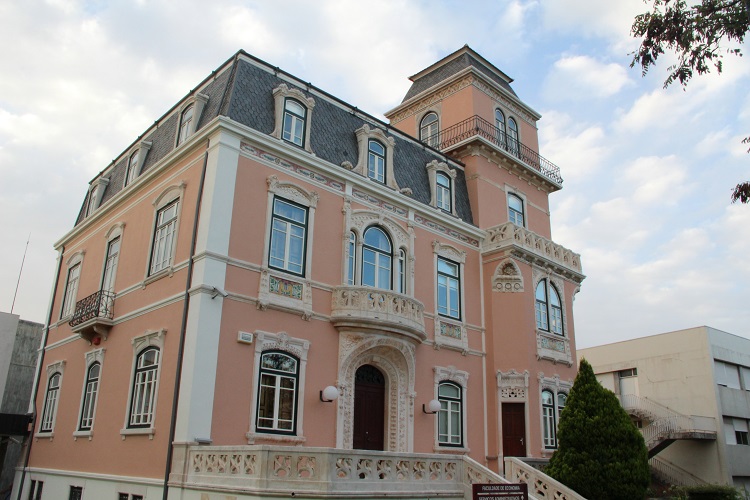 Uniforma
Památky
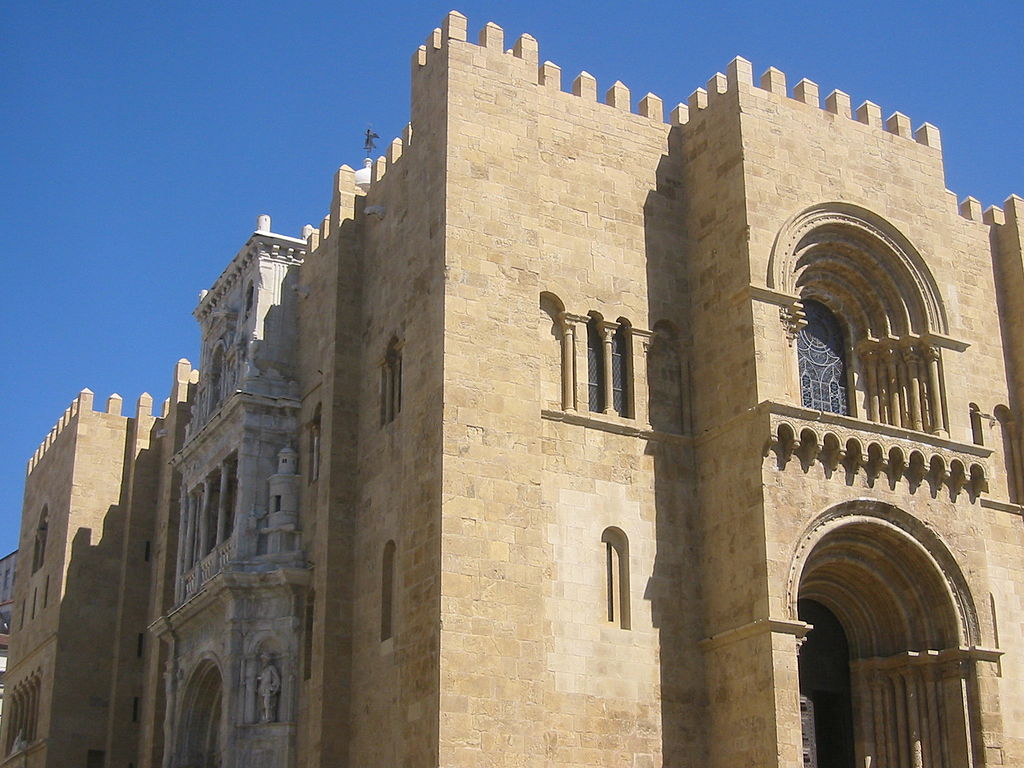 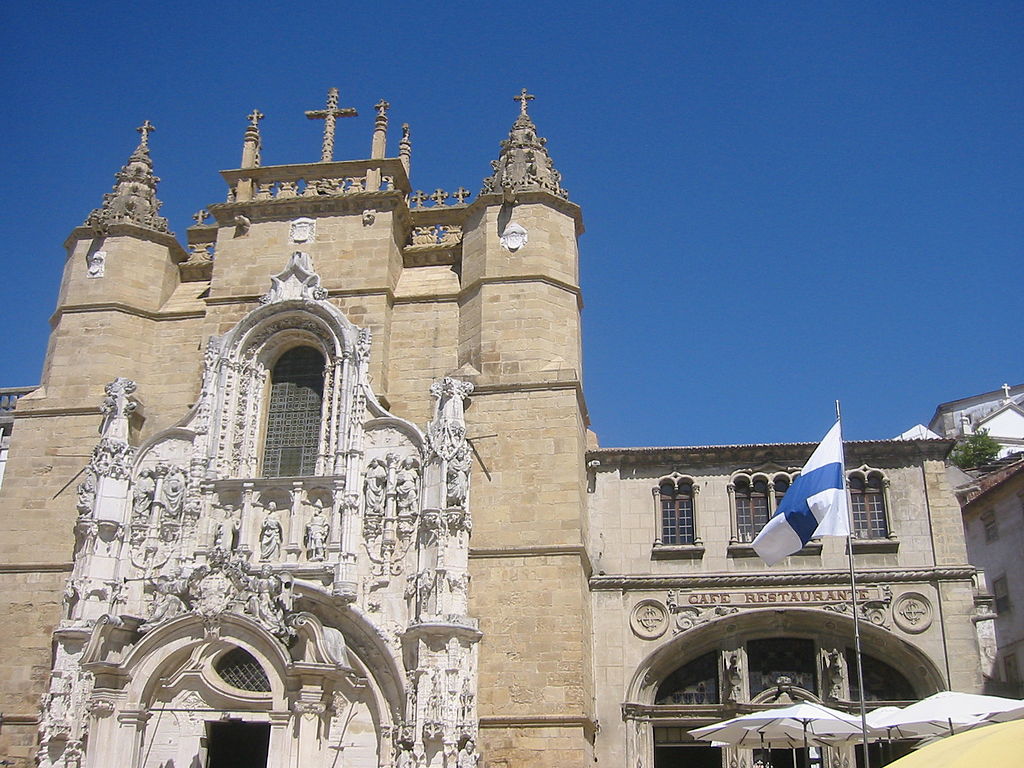 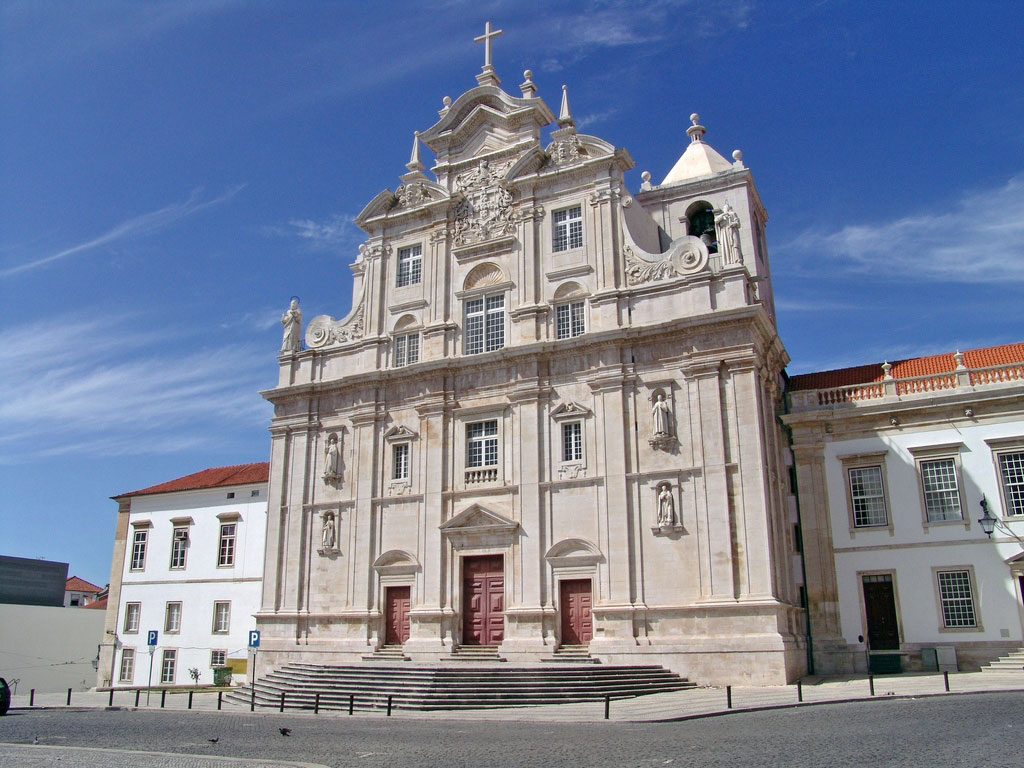 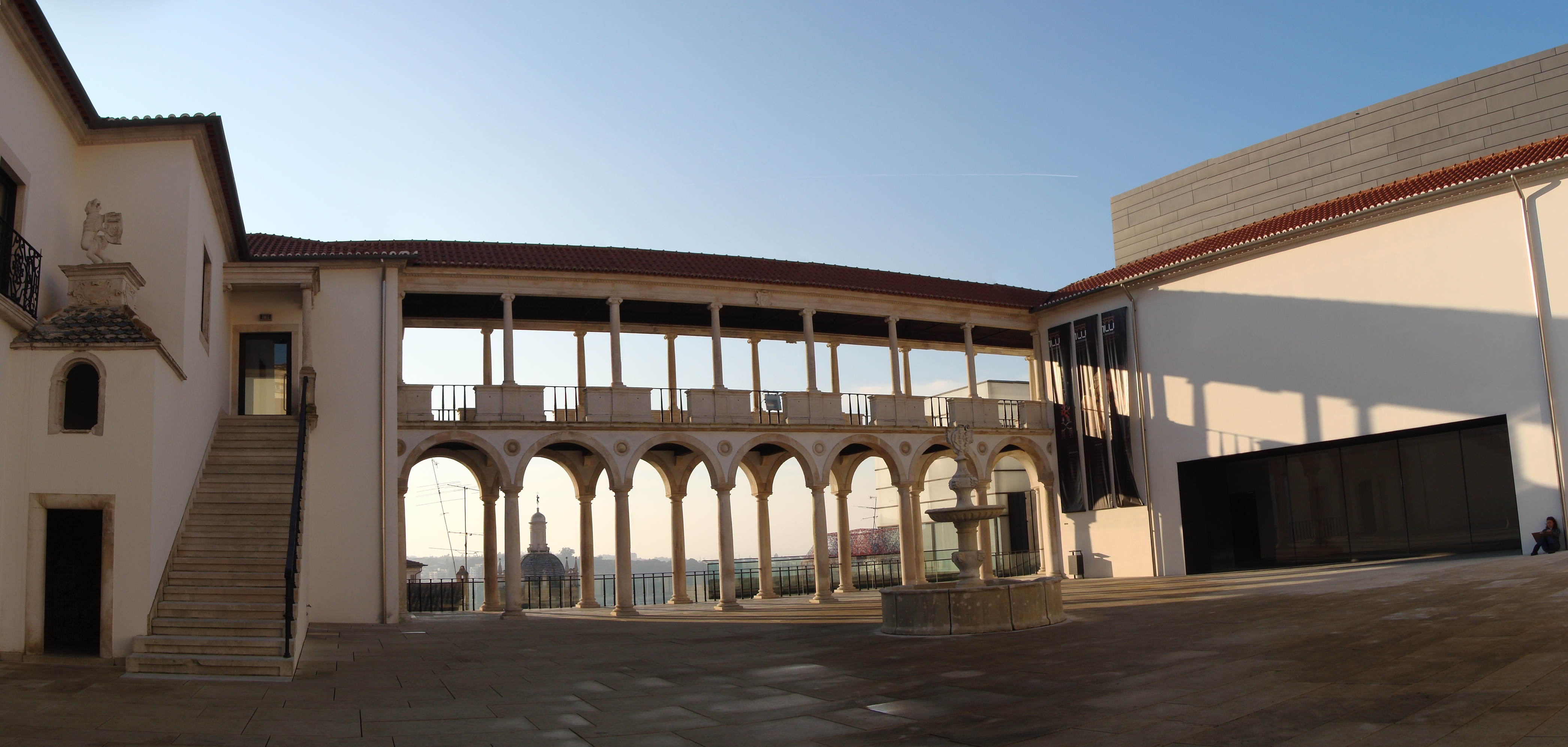 Ubytování
Ceny: 150 - 200€
Stravování
Bufet:
Kafe a Pastel de Nata:  1€

Kantýna:
Oběd: 2,40 €

Restaurace:
Obed: 7 €
Cestování
Lisbon
Porto
The Liera Castle
Fatima
Mira de Aire Caves
Guimaraes
Braga
Batalha Monastry
Obidos Castle
Sintra
Cabo da Roca
Algarve
Acores
Rozpočet
Průměrné měsíční náklady: 400 €

Celkové náklady:
Cca 3000 €
Děkujeme za pozornost
Once Erasmus  Always Erasmus